播放背景音樂
1
播放背景音樂
專案程式如果要使用背景音樂，先將音效先匯入舞台，然後讓音樂重覆播放。
2
點選「舞台」、「音效」與「選擇聲音」
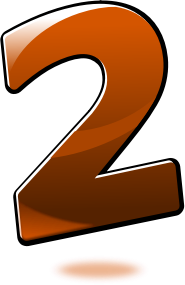 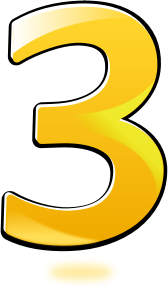 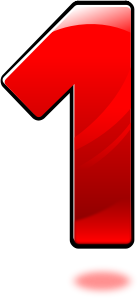 3
打開音效庫
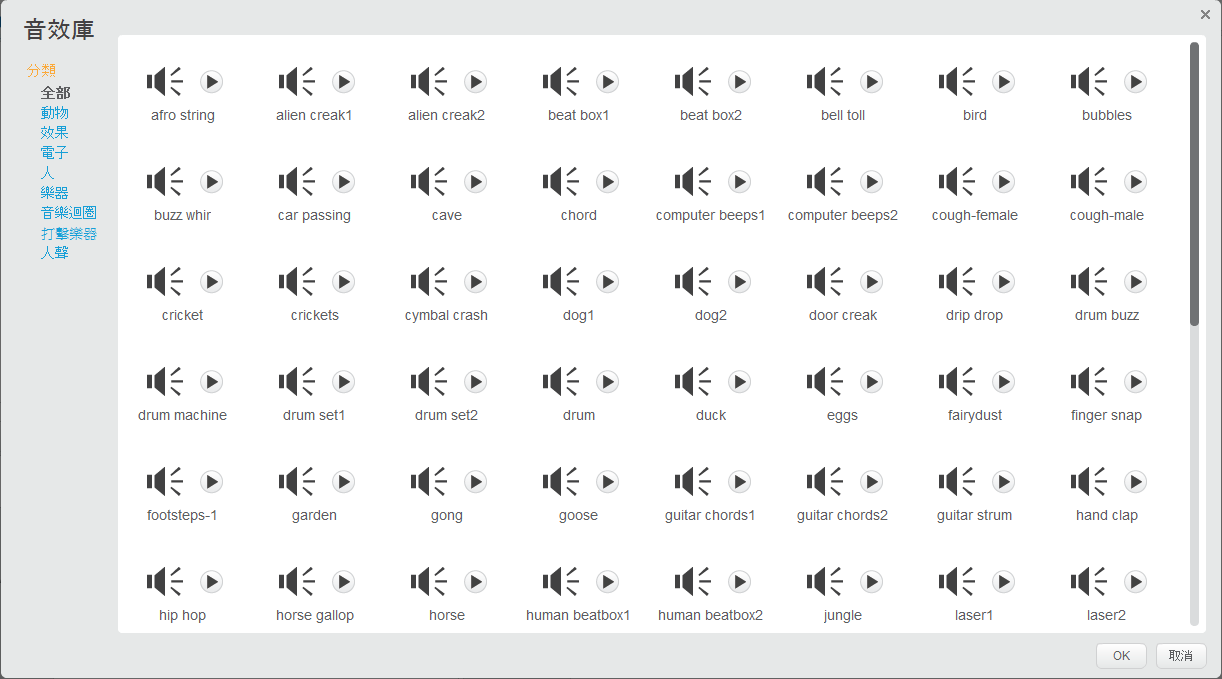 4
選擇「音樂循環」
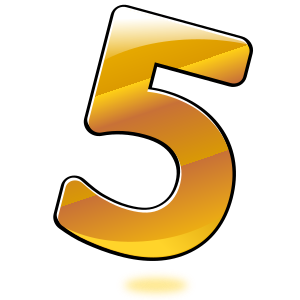 由於背景音樂需要不斷地播放，可以選擇音樂循環較長的音效
5
試聽並選擇音效後，點選「確定」
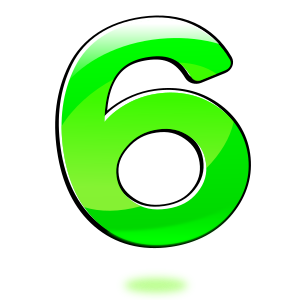 6
背景音樂的程式碼
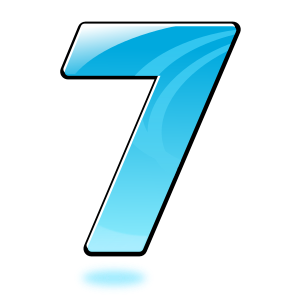 7
小實驗
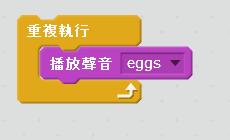 比較上述兩個程式碼的不同
8